慢性腎臓病 市民公開講座
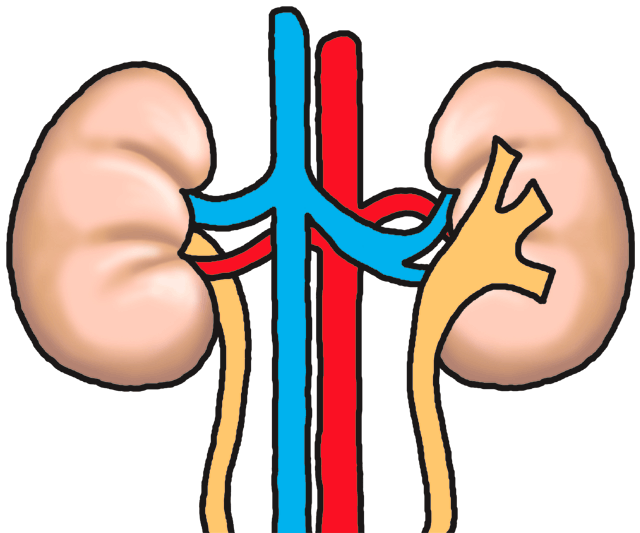 日時：令和2年 3月 15日（日）13:00～16:30
　　　　　（12:30より受付開始）
  　場所：信州大学医学部附属病院
　　　  　　外来棟4階　大会議室
入場無料

事前申し込み
不要
住所：松本市旭3-1-1
どなたでもご参加いただけます
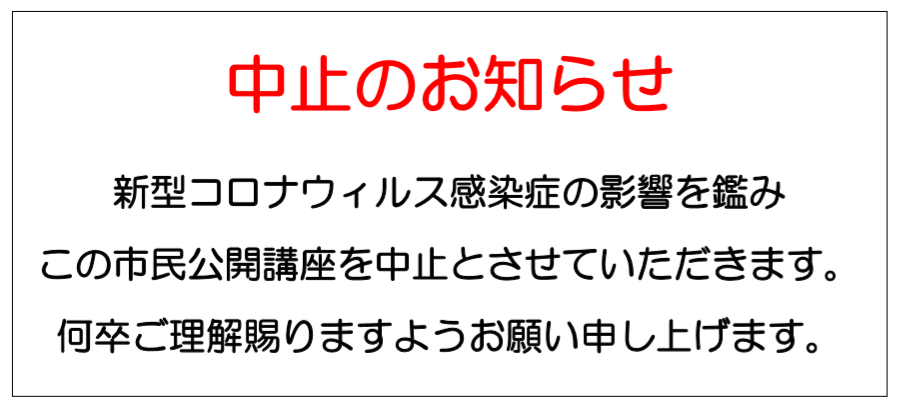 13:00～13:05　＜開会の挨拶＞　
　　松本市地域包括医療協議会　会長（松本市医師会　会長）　杉山　敦　先生　

13:05～13:15　＜慢性腎臓病　市民公開講座開催にあたって＞
　　　　　　信州大学医学部附属病院　腎臓内科科長・診療教授　上條　祐司　先生

13:15～13:45　＜腎臓の働きと慢性腎臓病の症状・原因・検査値について＞
　　　　　　　　　　　　　信州大学医学部附属病院　医師　橋本　幸始　先生

～休憩（10分）～

13:55～14:15　＜慢性腎臓病における自己管理について＞
　　　　　　　　　　　　信州大学医学部附属病院　看護師　小林　明日香　先生

14:15～14:45　＜慢性腎臓病の食事療法について＞
　　　　　　　　　　 信州大学医学部附属病院　管理栄養士　遠藤　美弥子　先生


～休憩（10分）～


14:55～15:15　＜慢性腎臓病に必要な薬の知識について＞
　　　　　　　　　　　　　信州大学医学部附属病院　薬剤師　岩間　創　先生

15:15～15:45　＜透析導入例の提示と腎代替療法について＞
　　　　　　　　　　　　　  信州大学医学部附属病院　医師　岩渕　良平　先生

～休憩（10分）～

15:55～16:30　＜質問コーナー＞
　　　　　　　　信州大学病院医師・スタッフがあなたの質問にお答えします！
～あなたの腎臓は大丈夫ですか！？～
お問い合わせ：信州大学医学部附属病院　血液浄化療法部　事務担当　唐木田（からきだ）
　受付時間帯：土・日・祝を除く　10:00～16:00　TEL：0263-37-2823　FAX：0263-37-3020
＜共催＞信州大学医学部附属病院　松本市地域包括医療協議会
　　　　　バクスター株式会社　中日本メディカルリンク株式会社　中外製薬株式会社
　＜後援＞松本市医師会　松本市　NPO法人日本腎臓病協会